On or in?Where does atmospheric ice chemistry occur?
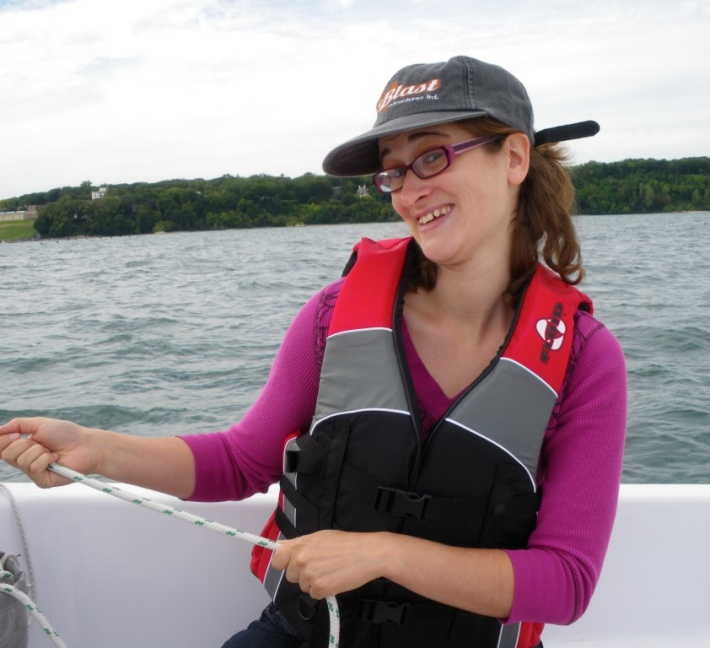 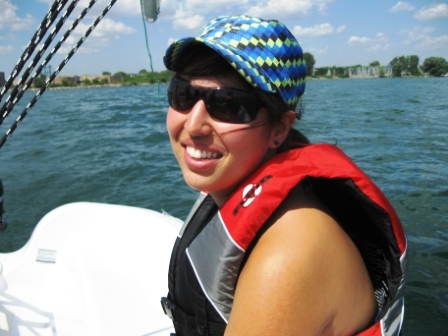 Sumi Wren
Tara Kahan
On or in?Where does atmospheric ice chemistry occur?
Thanks to:
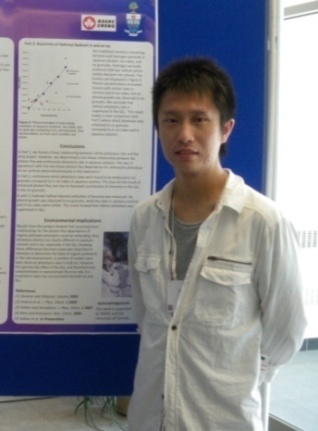 Funding:
NSERC
CFCAS
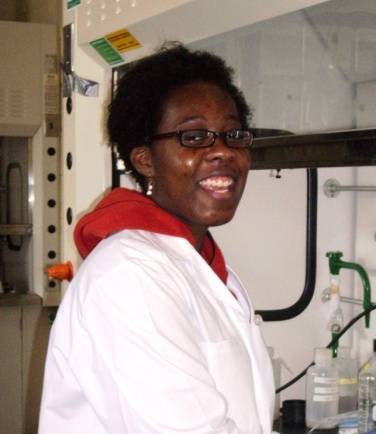 Ran Zhao
Klaudia Jumaa
Nana Kwamena
(Uncomfortable) conclusions
Reactions within the ice matrix seem to be accurately modeled using aqueous parameters (if the correct concentrations are known)
Photolysis at the air-ice surface shows different kinetics from that within the ice matrix
Heterogeneous reaction kinetics at the air-ice interface may be quite different (or not!!) from those in the ice matrix
Exclusion of salts to the air-ice interface may be different from bulk thermochemical predictions
The air-ice interface presents a very different solvating environment from the liquid-air interface
I will discuss three kinds of experiment
Photolysis experiments using ice samples
Bimolecular reactions using ice samples
Exclusion of solutes and nature of the ice surface
In most laboratory experiments, reagents are frozen from solution and samples are melted prior to analysis

Often the kinetics may be well predicted from aqueous-phase results

Are kinetics measured in bulk ice indicative of reactivity in the QLL?
Potentially two regions of ice where reactions can occur
Reactivity may not be similar in both regions
Where does atmospheric ice chemistry occur?
The QLL
nm scale
mm scale
Ice matrix
Example 1: direct photolysis of aromatic compounds
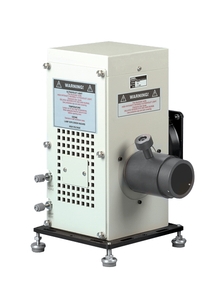 Anthracene
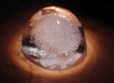 Analyse for reagents & 
products using fluorescence,
HPLC, etc.
Aqueous solution
Ice cubes
Anthracene and naphthalene photolysis on ice: In situ measurements
T.F. Kahan and D. J. Donaldson, J. Phys. Chem. A 111, 1277-1285 (2007)
monochromator and PMT
liquid light guide
oscilloscope
computer
Raman
/LIF
laser
Various wavelengths
< 3
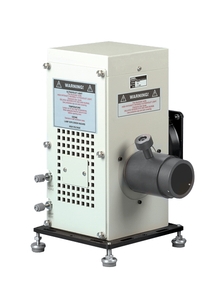 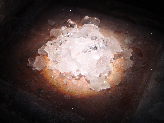 Anthracene photolysis in bulk samples
Aqueous solution
Ice cubes
Ice granules
T. F. Kahan et al, Environ. Sci. Technol., 44, 1303-1306 (2010)
A photolysis rate enhancement is observed 
for harmine on the ice surface as well.
But on frozen salt solutions the rate reverts to
that seen on the water surface
In aqueous solution
T.F. Kahan et al.,
Atmos. Chem. Phys., 10, 10917-10922 (2010).
Exclusion of salts
during freezing creates
an aqueous  brine
layer at the surface
On ice
Example 2: oxidation at the air-ice interface
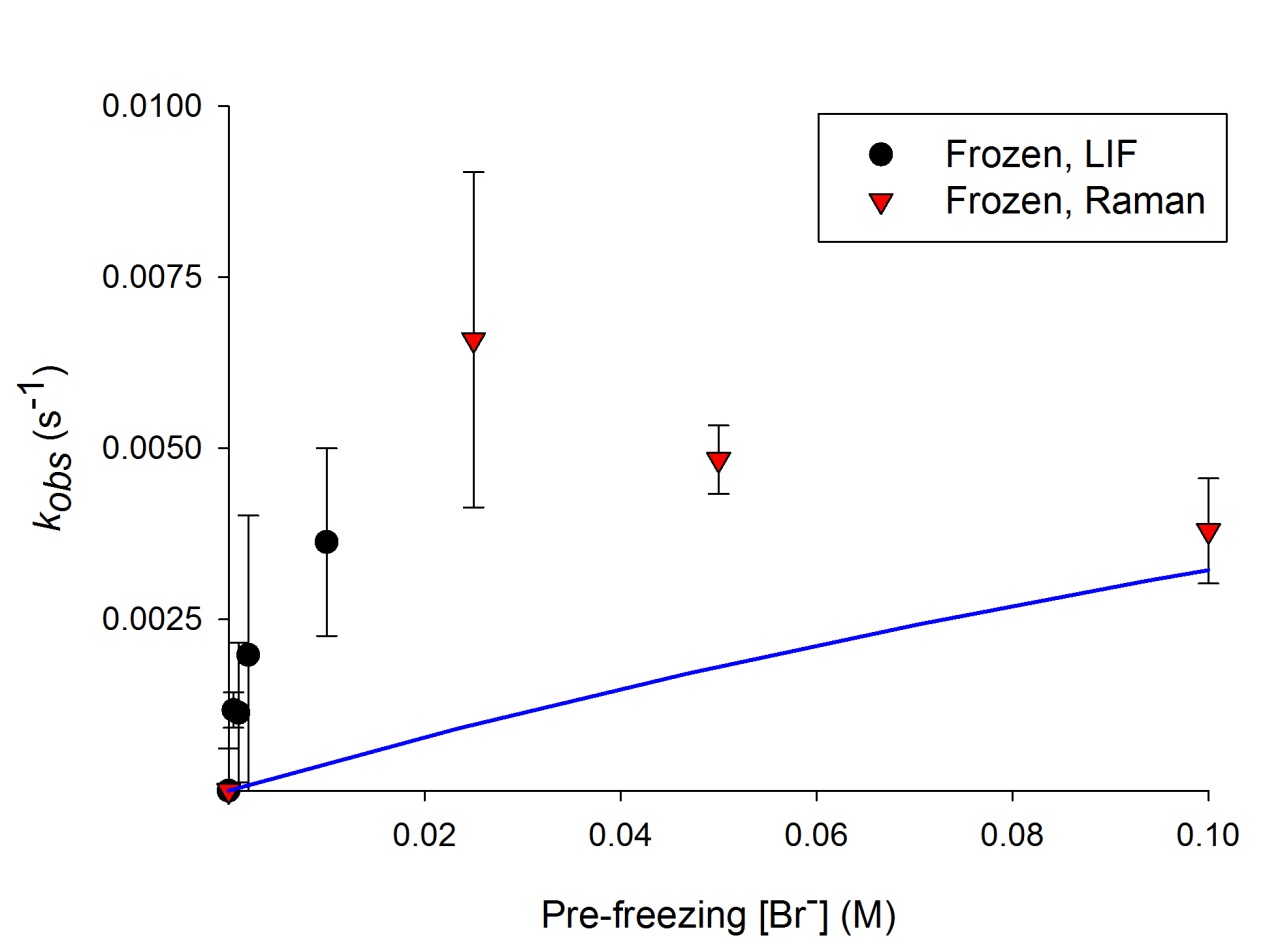 Kinetics of O3(g) + Br-
Water surface result
S. N. Wren et al.,
J.  Geophys. Res. 115  Article Number: D16309 (2010).
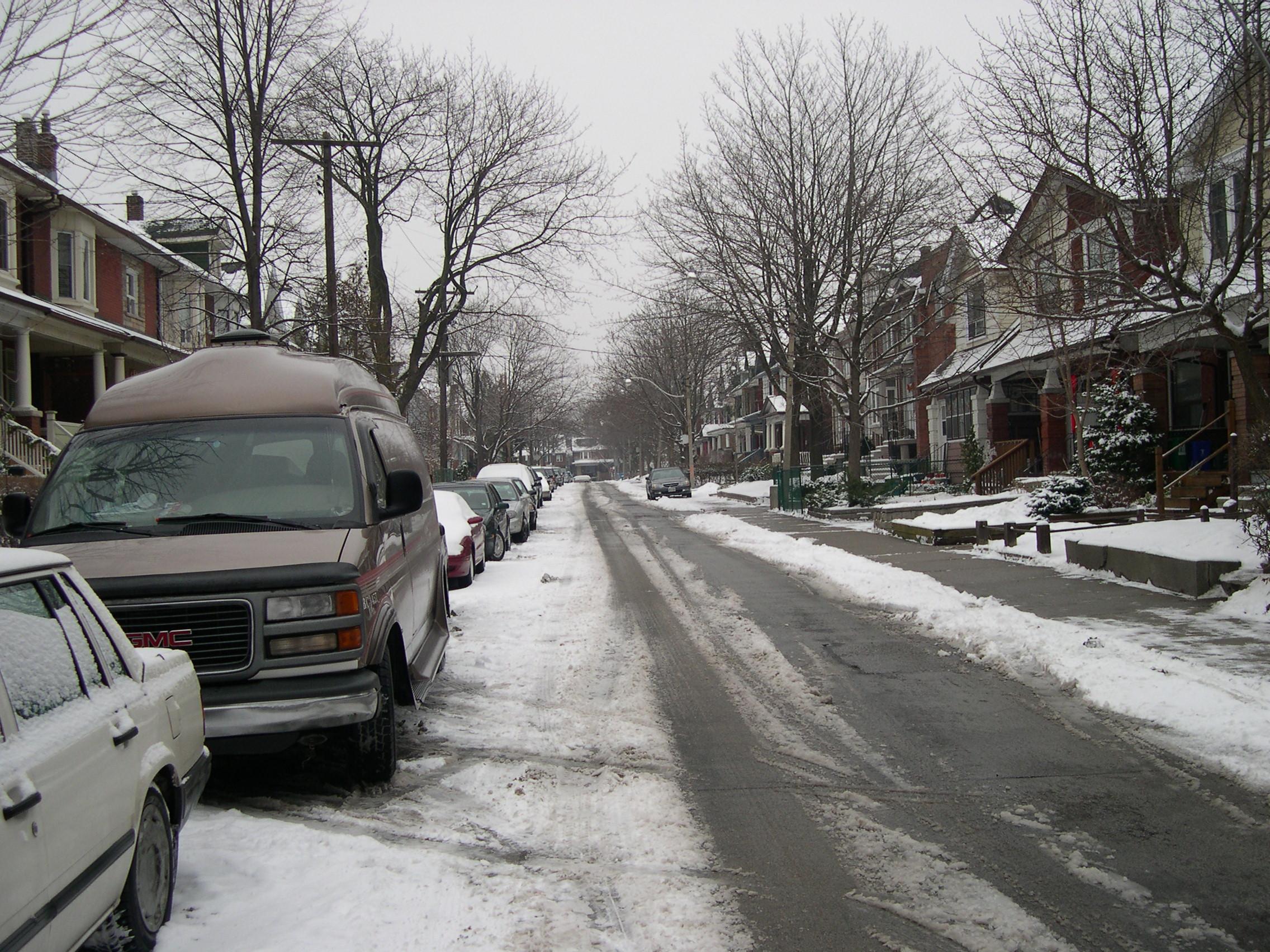 The much faster reaction rates on ice are best understood
 as a consequence of salt exclusion during freezing, 
yielding highly concentrated brines on the surface
T(C)
NaBr(aq) + H2O(aq)
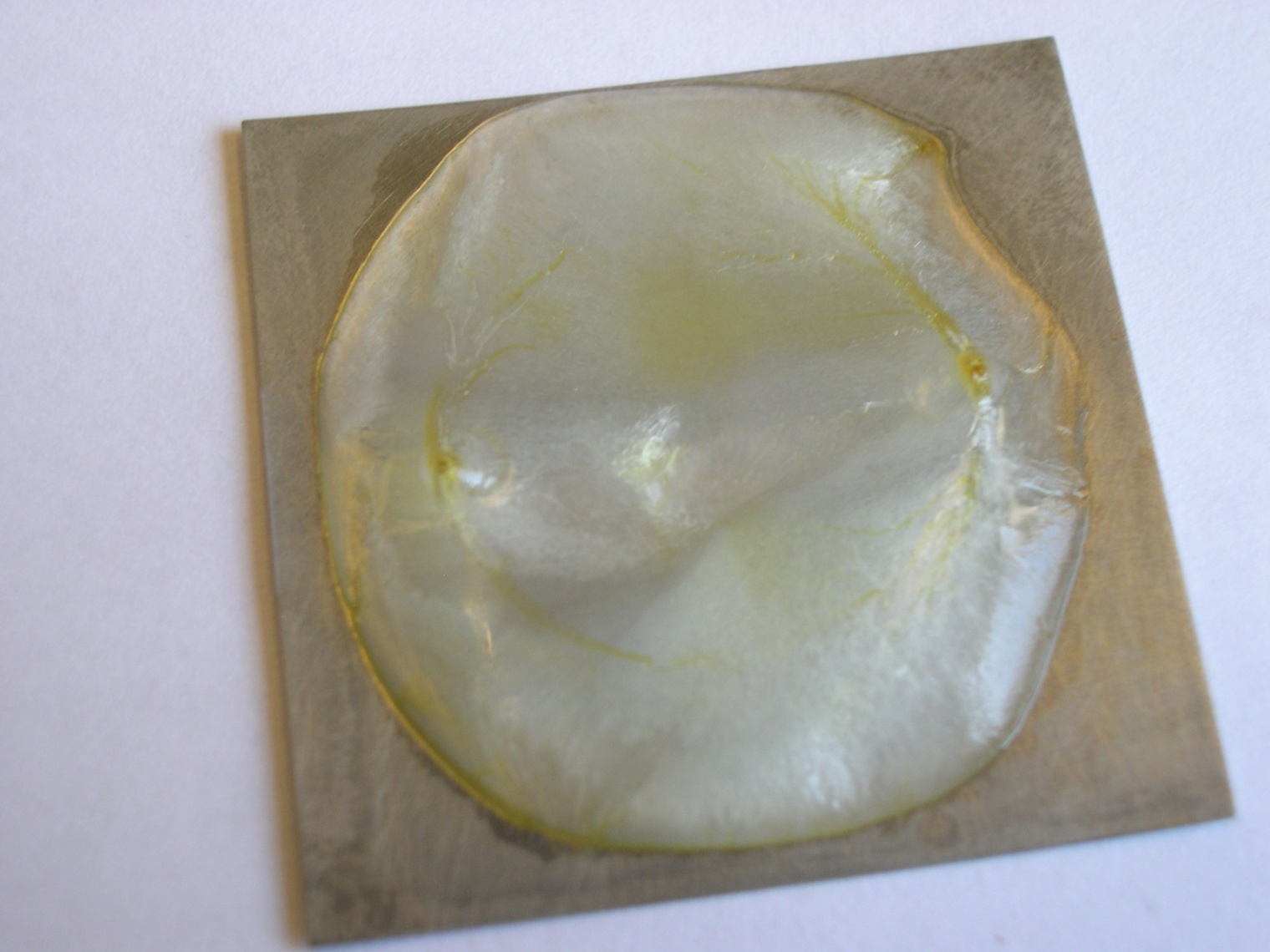 Ion Exclusion
0
NaBr(aq) + NaBr(s)
X-
X-
X-
X-
X-
X-
X-
-10
brine layer
NaBr(aq) + ice
eutectic temperature
-28
brine in liquid pockets
ice and NaBr(s)
X-
mol fraction NaBr
X-
X-
Apparent saturation in kinetics, may be consequence of the [Xˉ] in the brine being independent of the initial solution [Xˉ]
ice matrix
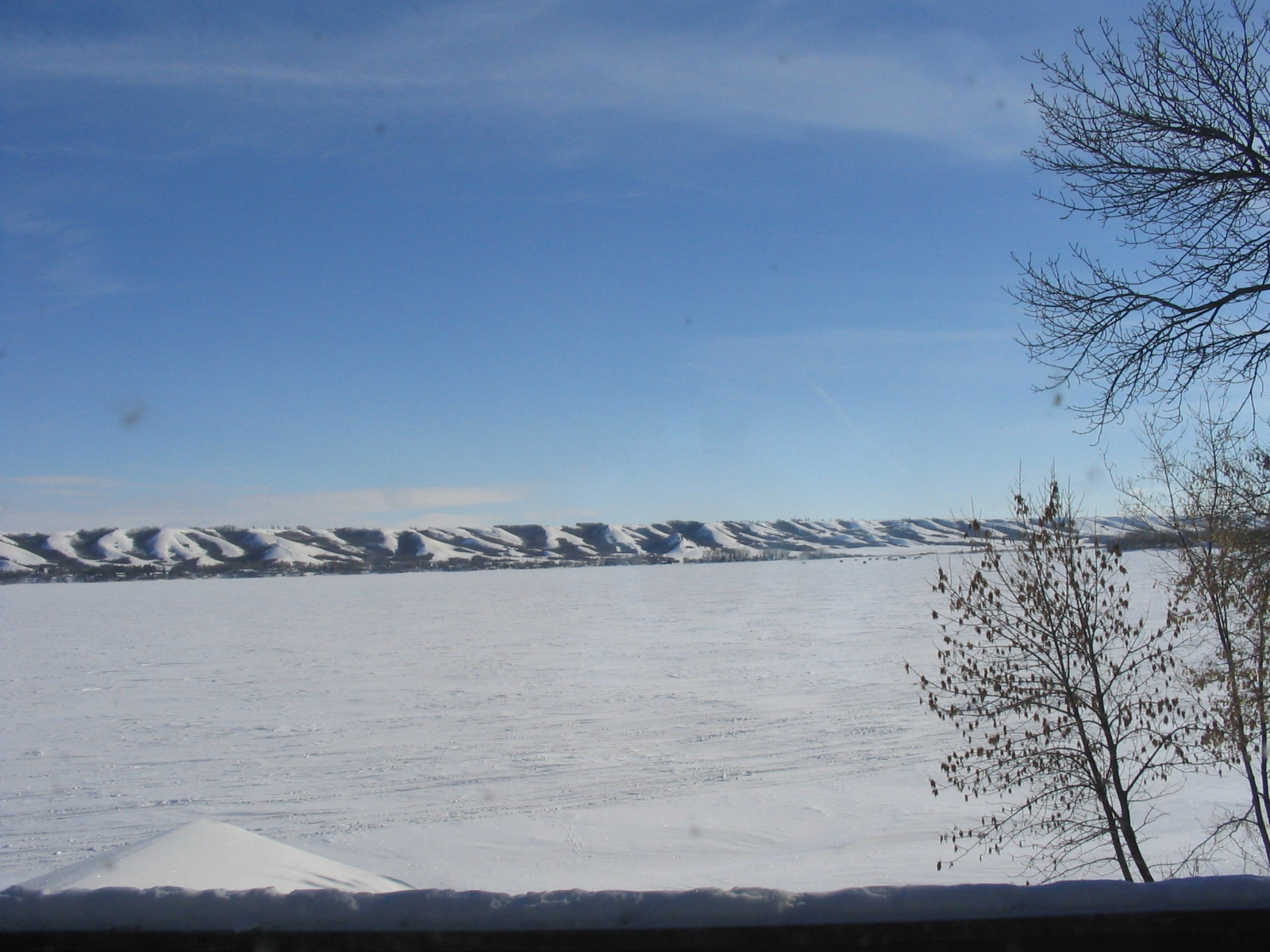 Phenanthrene ozonation kinetics on ice
Ice, -11 oC
Ice, -30 oC
The loss kinetics of phenanthrene by ozonation at the air-ice 
interface are (a) faster than in solution; (b) first order in 
							phenanthrene
T. F. Kahan and D. J. Donaldson
Environ. Res. Lett. 3 045006  
doi: 10.1088/1748-9326/3/4/045006 , (2008)
Water surface (upper limit)
Kwok et al. Environ. Sci. Technol. 1994 28: 521
Kahan et al. Atmos. Environ. 2006 40: 3448
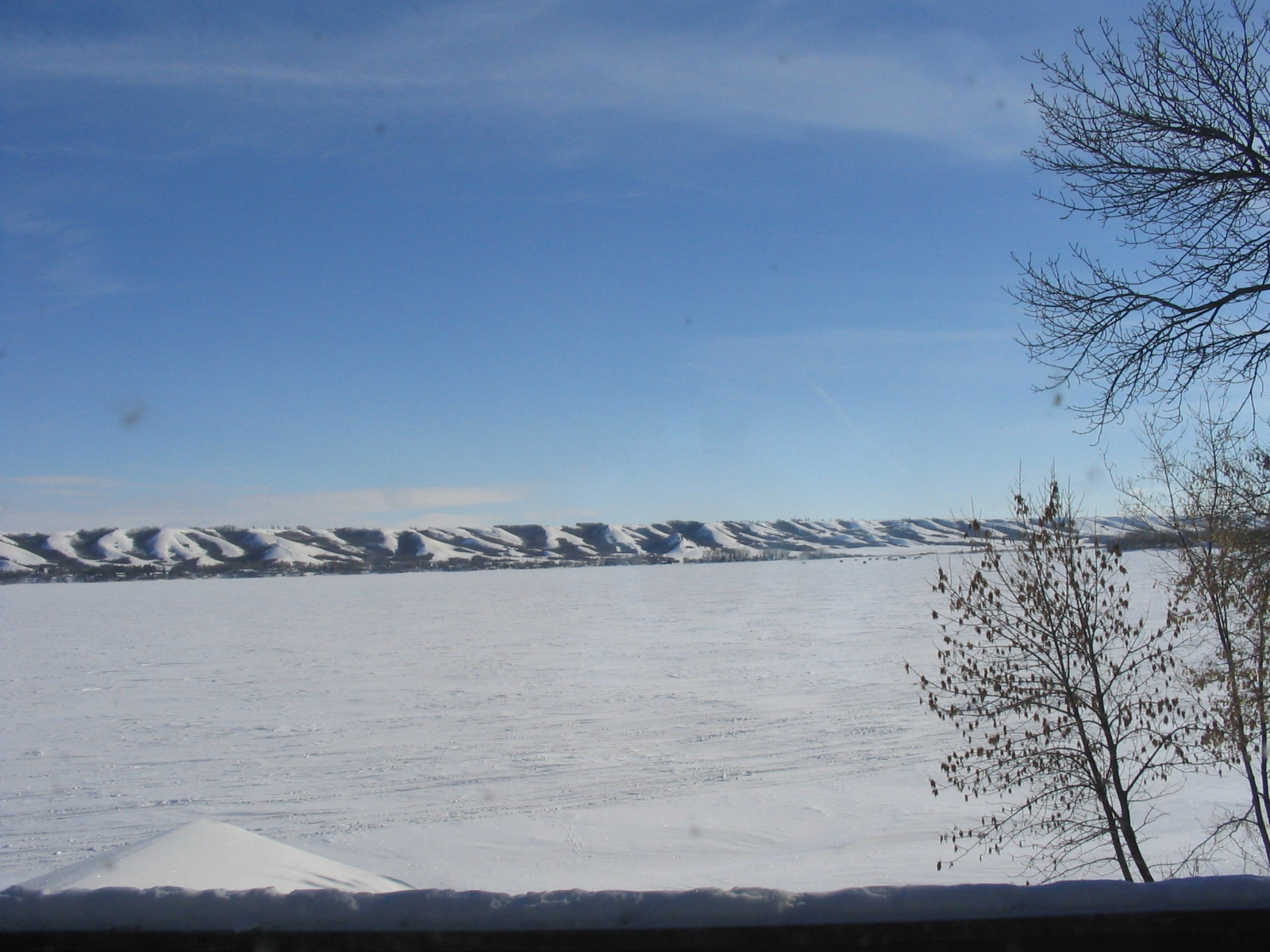 Reactions of OH with aromatics at the air-ice interface
Excitation spectra in aqueous solution
Irradiated sample
Phenol
Excitation spectra in aqueous solution
Benzene + NaNO2
Phenol
Benzene
OH formed from photolysis of H2O2, NO3¯, or NO2¯
Reagents frozen from solution or deposited from gas
Anthracene + OH
Benzene + OH  Phenol
Phenol formation observed from the photolysis of OH-precursors in water, but not on ice
T.F. Kahan et al., Atmos. Chem. Phys, 10, 843-854, (2010)
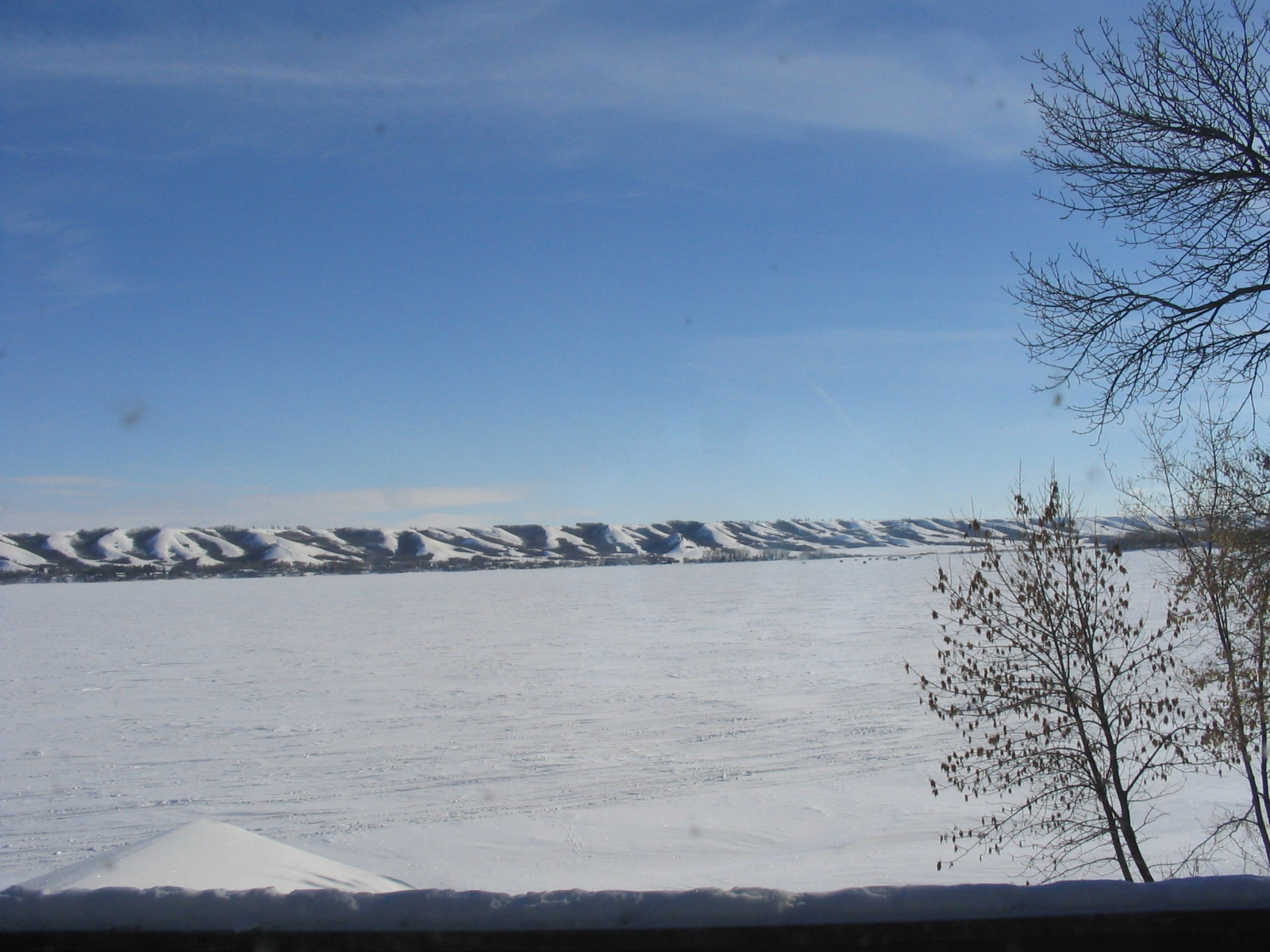 Lamp on
Ice surface
Benzene
Anthracene
Water surface
Heterogeneous reactions of aromatics with OH(g) formed from HONO photolysis on water and ice surfaces
Phenol formation on water
No phenol formation on ice
T.F. Kahan et al., Atmos. Chem. Phys, 10, 843-854, (2010)
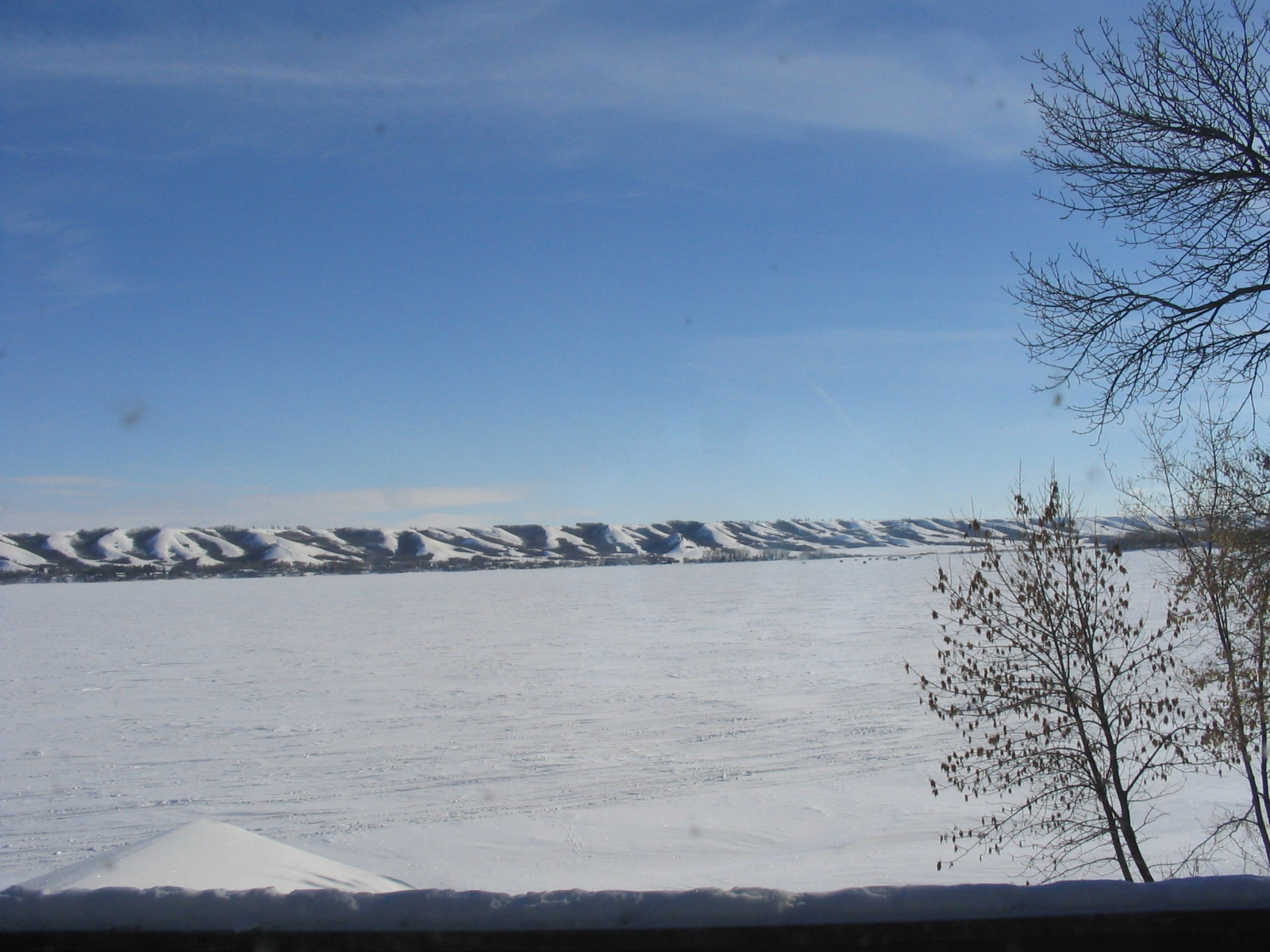 Once again, we do the ice cube and crushed ice experiments …
Ice cubes
Aqueous solution
Ice granules
Phenol formation rates from OH + benzene in bulk samples
How well are solutes excluded to the air-ice surface?
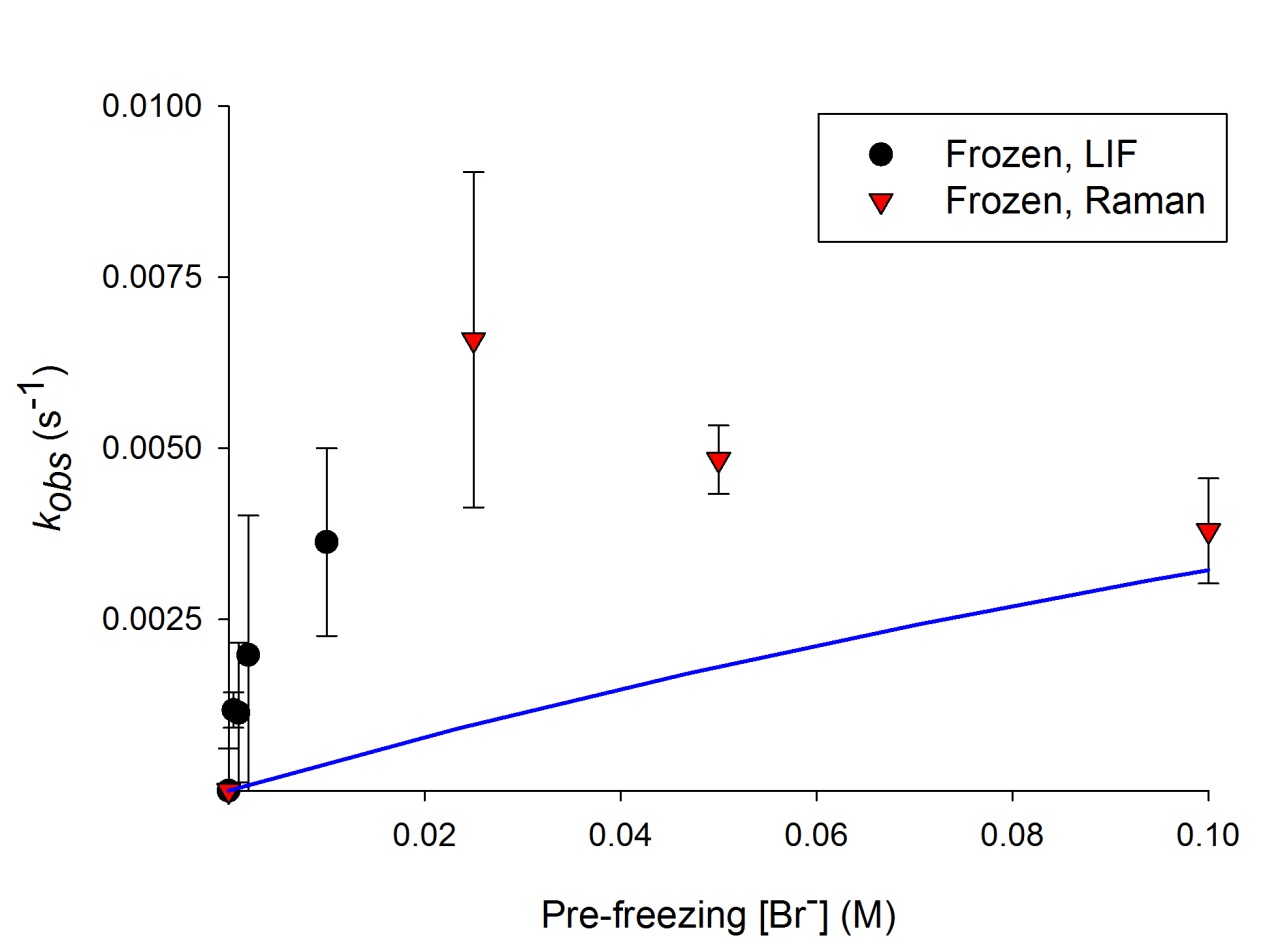 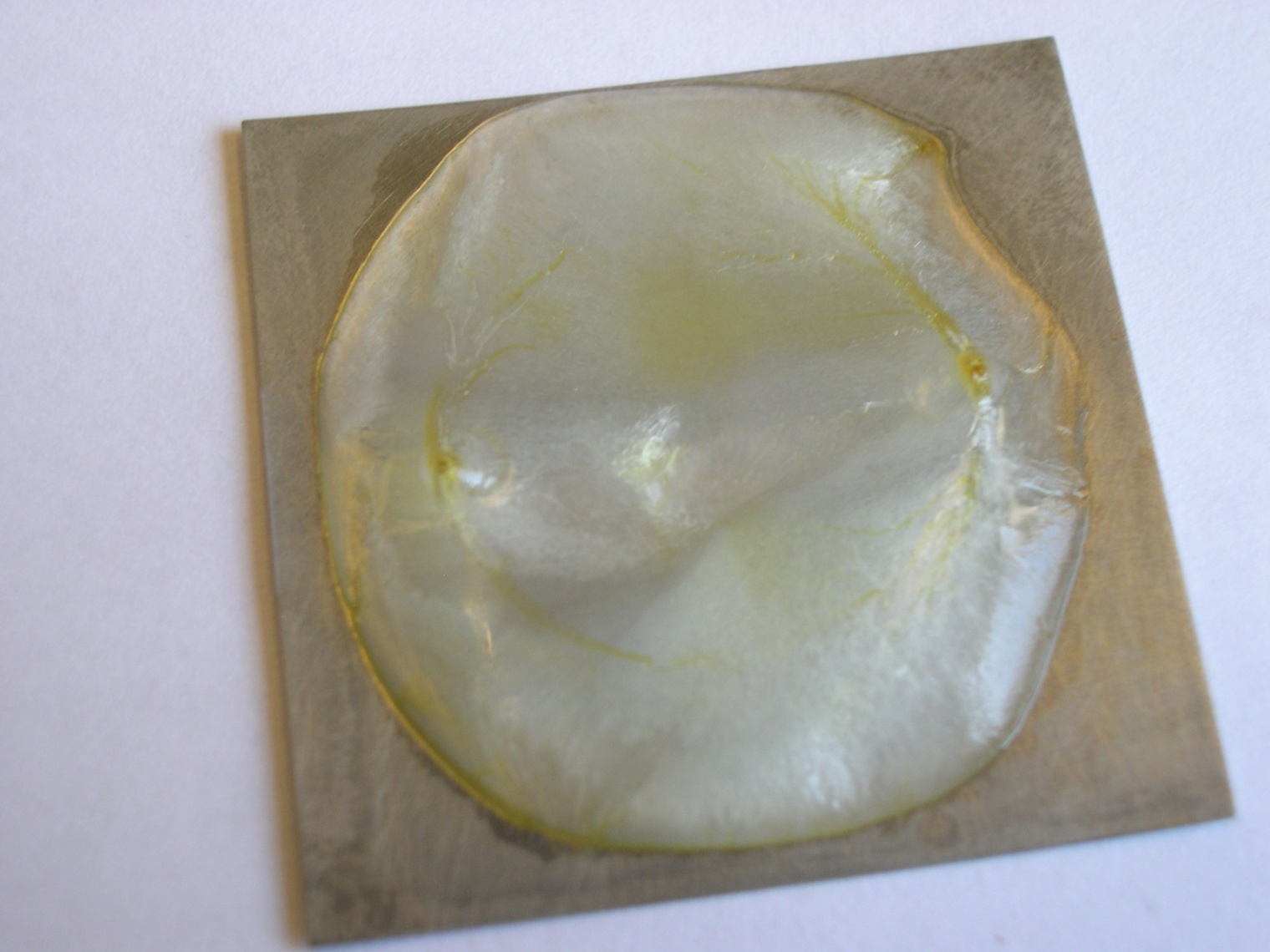 Kinetics of O3 + Br-
Water surface result
For nitric acid, NaNO3 and Mg(NO3)2, we see a good Raman
signal from the nitrate sym. str. at the air-water interface
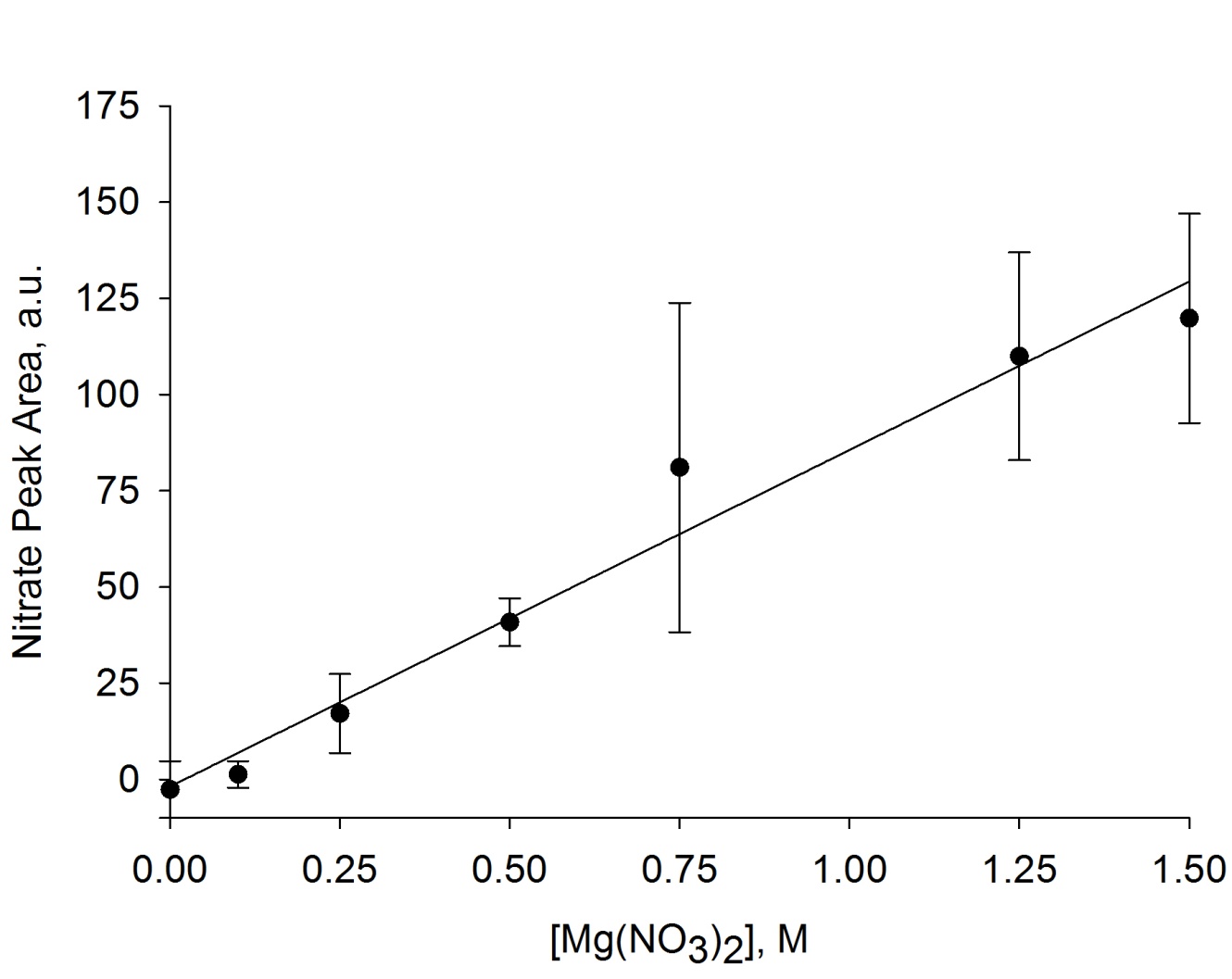 nitrate
H-O-H bend
Now with some understanding of nitrate intensities, we freeze 
100 mM solutions of Mg(NO3)2
Mg(NO3)2·H2O Phase Diagram
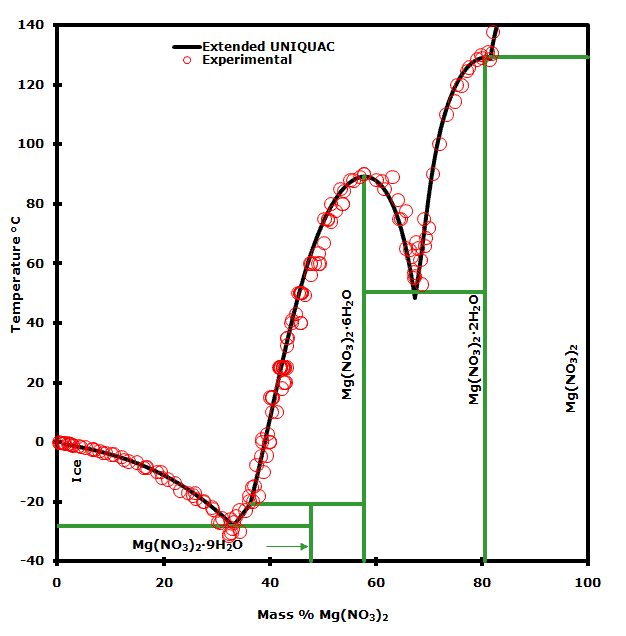 T (C)
Liquid 
Mg(NO3)2(aq) + H2O(aq)
-10 C
Two Phases
Mg(NO3)2(aq) + H2O(s)
Eutectic T
Solid
Mg(NO3)2·9H2O(s)
Mg(NO3)2 wt %
Brine [Mg(NO3)2]
19 wt%  1.3 M Mg(NO3)2 
	 2.6 M NO3ˉ
21
Mg(NO3)2·H2O Phase Diagram
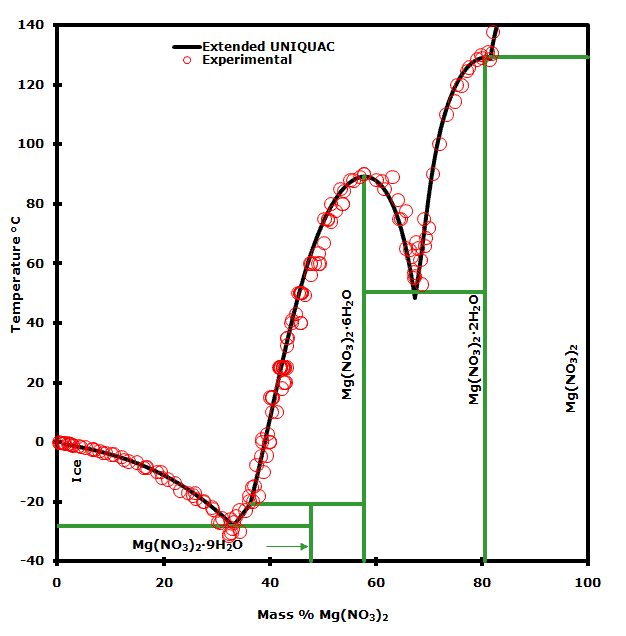 T (C)
1.5 M
0.5 M
-10
Surface [NO3ˉ] not predicted by equilibrium phase diagram
Nitrate must be excluded to liquid pockets or incorporated into ice matrix 
Not consistent with our previous work on halide ozonation at the ice surface
Mg(NO3)2 
wt %
Brine [Mg(NO3)2]
19 wt% 	 1.3 M Mg(NO3)2 
	 2.6 M NO3ˉ
Naphthalene fluorescence in hexanes at 77 K
Naphthalene Emission
Water
Ice
Does the absorption spectrum and/or the photolysis quantum yield change in the QLL?
Kawakubo et al. J. Phys. Soc. Japan 1966 21: 1469
Red-shifts in emission spectra on ice indicate self-association:
This is observed for naphthalene, anthracene, phenanthrene, benzene and phenol ... Whether aromatic is frozen from solution or deposited from the gas phase and at all concentrations studied
Molecular dynamics simulations 
show that aromatics on ice 
surfaces are not as well solvated 
by the water molecules present
there as on the liquid surface due
to the fewer “free” OH at ice 
surface. This feature is observed
also in the Raman spectrum of
surface water vs. ice.
Thus the aromatics tend to 
self-associate at the ice surface 
to lower their energies there.
Naphthalene absorption
Solar output
Crystalline
Monomer
Bree and Thirunamachandran Molec. Phys. 1962 5: 397
For naphthalene, the “self-associated” absorption is shifted to the red ... into the actinic region
Aqueous solution
Air-ice interface
Thus self-association on ice could contribute to enhanced naphthalene photolysis kinetics
Benzene photolysis kinetics
Water
Ice
Benzene photolysis on ice shows a similar enhancement ... and a similar red shift in absorption
Benzene excitation spectra
Water
Ice
Solar output
(Uncomfortable) conclusions
Reactions within the ice matrix seem to be accurately modeled using aqueous parameters (if the correct concentrations are known)
Photolysis at the air-ice surface shows different kinetics from that within the ice matrix
Heterogeneous reaction kinetics at the air-ice interface may be quite different (or not!!) from those in the ice matrix
Exclusion of salts to the air-ice interface may be different from bulk thermochemical predictions
The air-ice interface presents a very different solvating environment from the liquid-air interface